Проверка корпусаТексты 46-55
Диана РомановаЯна Черных
Источники
И до<блестей| пу<ть| пре<зря,| пра<вды,|
Преве<еясь | зло<м,| как водопа<ды,|

Державин Г.Р. Облако // Г.Р. Державин. Стихотворения. Л.: Советский писатель, 1957.    С. 309—311. (Библиотека поэта)
Но:
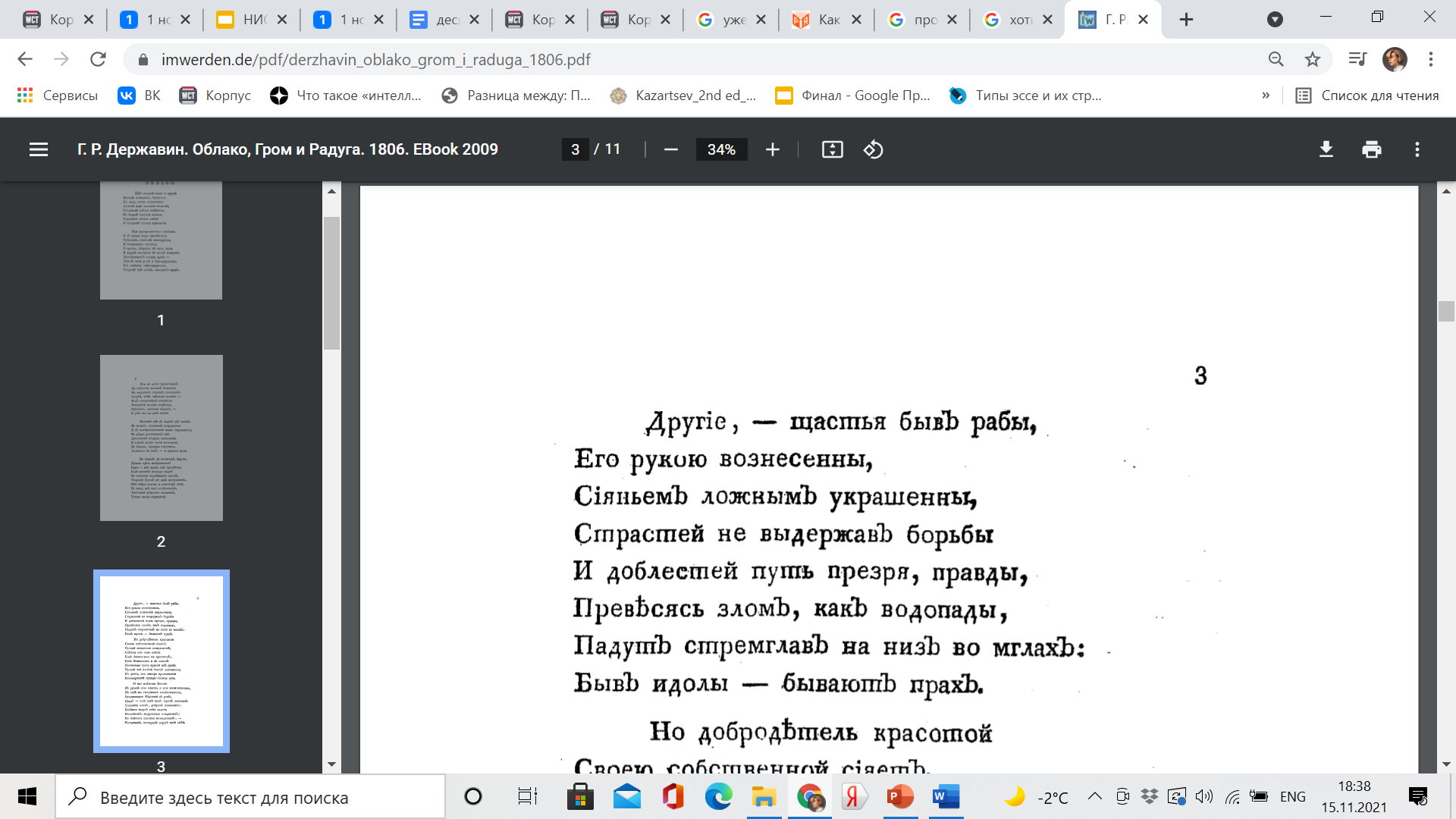 Державин, Г. Р. Облако, Гром, Радуга. СПб: Типография Ф. Дрехслера, 1806
Слова через дефис: трын-трава
Коль е<сть| в глаза<х| вино<| и пи<во,|
Всё<,| бра<тцы,| в све<те| трын-трава<.| 


Очень странная (автоматическая?) разметка «Рыбаковой хаты»:
І| кажа<:| «Плю<ньце,| небара<кі!|
А гэ<та| ліх<а| —| трын-тра<ва!|

Напоминание:Жар-Пти<ца|, но Ро<дина-ма<ть|
Наречия: днесь
И дне<сь ,| как зве<ри,| с ре<вом,| с во<ем|
Пью<т| кро<вь| неме<цкую| разбо<ем,|
 
Да ка<к же| э<то| та<к| случа<лось?|
Забо<тились,| как дне<сь,| цари<;|

Но:
Пусть, Му<за!| на<с хоть| осужда<ют,|
Но ты< днесь | в ко<бас| пробренчи<|
Вокруг/округ
И, бро<ся| пе<тли| округ  ше<й,|
Фаза<нов| у<дишь,| как ерше<й.|

Но:
От ры<ла| взры<ты| вкру<г|  моги<лы,|
От взо<ров| пла<менны| свети<лы|

Име<йте| вкру<г|  себя<| люде<й,|
Незло<бьем,| му<дростью| младе<нцев;|

Но бо<йтесь| сча<стья| возведе<нцев,|
Ползу<щих| пе<стрых| вкру<г вас | зме<й.|
Предлоги: противу
Ходи<л| противу  Со<лнца| в бо<й;|
Медве<дей,| ти<гров| средь берло<ги|

Другие примеры:
По со<лнцу | иль проти<ву | со<лнца |
Свой учрежда<ешь | ертау<л | В торгу< | проти<ву | стра<н | чужи<х, |
Стяжа<л | и че<сть | и благоде<нство; |(Державин)

Проти<ву |ве<тров| си<льных |плы<ть,|
Среди<| несно<сных | бу<рь |вступи<ть| 
(Ломоносов)
Против:Зимо<й | в моро<з, | проти<в | приро<ды, |Цвету<щую | весну< | в сада<х, |
(Державин)Тебя<| пуга<ла| мы<сль| восста<ть| против судьбы<,|
Ты жре<бий| сво<й| несла<| в молча<нии| рабы<...|(Некрасов, «Родина»
Хоть/хотя
Пошли< ты| за себя<| за злы<м, —|
Двадца<тый хоть :| прие<дет| с ни<м.|

Хотя< ж | он в ча<дах | где свои<х, |Во мгла<х, | в тума<нах | возроди<тся |
Вопросы
Кто се<й,|  который  ту<чи| го<нит|
По не<бу,| как стада<| овно<в,|
И пе<рстом| бы<стры| ре<ки| во<дит|
Между гори<стых| берего<в?|
Кто  мо<ре| очерти<л| в преде<лы,|
На шу<мны,| я<ры| во<лны| бе<лы|
Незри<мы| наложи<л| бразды<?|
Чьим  ма<нием| ве<тр| взе<млет| кры<ла,|
Стихи<ев| засыпа<ет| си<ла,|
Бле<ск| в ха<осе| возни<к| звезды<?|
И в ми<г| еди<ный| миллио<ны|
Кто  дла<нию| возже<г| плане<т?|
О бо<же!| се твои<| зако<ны,|
Твой взо<р| миры<| твори<т,| блюде<т.|
Пусть
Пусть, Му<за! | на<с хоть | осужда<ют, |Но ты< днесь | в ко<бас | пробренчи< |

Пу<сть| зло<бна |за<висть| я<д |сво<й |лье<т,|Пу<сть|сво<й |язы<к | яря<сь |грызе<т;|

Вне — с ра<достью | губи<т | други<х; |Пусть де<рзостью, | уда<чей | зву<чен, |Но не вели<к | в глаза<х | мои<х. |

Пу<сть | то<т | траге<дией | вселя<ется | в сердца<: |Прину<дит, | чу<вствовать | чужи<е | на<м | напа<сти |

Пу<сть| я<д| безжа<лостных| сомне<ний|В груди<| исте<рзанной| замре<т|
Если
Но если вы< | и впря<мь | всемо<чны, |Почто< ж вам | гро<ма | трепета<ть? |


А е<сли | сла<бости | сами<м |И велича<йшим | лю<дям | сро<дны, |

Но е<сли| го<рести| обы<мут| необы<чны,|Вздыха<ние |и сто<н| удо<бно| извлеку<т|
Все
Душо<й| всех  превзойти<| он тщи<тся,|Бесстра<шен,| му<жествен| средь бе<д;|

Здоро<вью | вре<дну, | христиа<нству |И разори<тельну | всем ва<м; |

И, пропове<дуя| ми<р| ми<ру,|Себя<| всех  сча<стьем| весели<л».|




И вся<| семья<,| и все<| родны<е|
Претя<т,| меша<ют| е<й| во все<м,|

Полна< | земля< вся | кавале<ров |
И це<лый | све<т | ста<л | бригади<р. |
Всё в пра<х | упа<ло, | помертве<ло; |
От у<жаса | вся сты<нет | кро<вь, — |
Эмфаза и знаки препинания
Где<,| устреми<в| на сце<ну| взо<ры|
-Чуть мо<гут| и<х| сдержа<ть| подпо<ры,-|


О<| любо<вь|! — где все<| твои<| уси<лья|?
Ра<зум|! — где<| плоды<| твои<х| трудо<в|?


О! е<сли| Шереме<тев| к дня<м|Свои<м| еще<| приба<вил| ве<ку,|
О, ко<ль ужа<сно зло<!| На то< ли| челове<к|